Working Together to Draft a Comprehensive School Improvement Plan (CSIP)
25 April 2019
Office of School Improvement 
Rhode Island Department of Education (RIDE)
schoolimprovement@ride.ri.gov
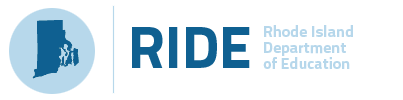 Agenda: Planning Our Time Together
(2 minutes) 		Reintroduce the framework
(5 minutes) 		Review Section 1
Role of Collaborative Team
(10 minutes) 	Review Section 2
A Snapshot – Overview Dashboard
(15 minutes) 	Review Section 3
Digging Deep – Intervention Details
(10 minutes) 	Review Section 4
Getting from Good to Great – Continuous Improvement
(3 minutes)		Using another template?
(15 minutes) 	Opportunities to clarify
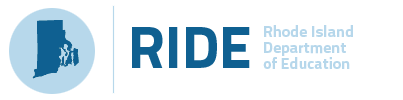 [Speaker Notes: At the beginning of opportunities to clarify, offer information about those who choose to use another template.]
A Reminder
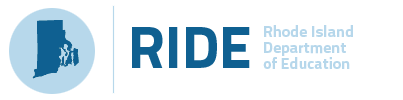 [Speaker Notes: The Rhode Island Comprehensive School Improvement Framework]
CSIP Section 1
Essential Elements of Section 1

LEA name 
School name
Plan period
Date modified

Name
Signature
Role + perspective 
Date

The section’s purpose is to provide everyone with a shared sense of ownership over the plan, equity of voice in constructing the plan, and underscore robust engagement for the plan.
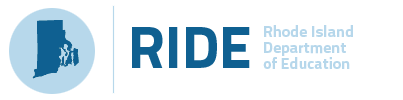 [Speaker Notes: When this slide comes up, be sure to clarify a few things for folks: (1) these slides will be posted online, (2) the screenshots are drawn from two exemplar CSIP model we will post online for your review, and (3) we are available for on-site TA and support as you work to complete these items– to request this support, please visit our website and use the Request for Technical Assistance link therein. Please do not take this webinar as your only opportunity to ask questions or learn more about these tools. 

A plan’s length will vary depending upon the intent of the LEA, CAB and School – some schools may plan and apply for funding for multi-year interventions, others may believe they can achieve exit in just one year.

Schools that are reidentified are on a different timeline.

The names and signatures of the school-based team and the CAB members assigned to the school should be recorded here. Additionally, the roles of the team members should also be recorded, along with the date the member joined the collaborative team.]
CSIP Section 2
Essential Elements of Section 2

Up to three goals
No more than five unique evidence-based interventions
Goals should be constructed logically, and written in SMART style
Goals and interventions “nest” into each other

The purpose of this section is to orient readers of the plan to goals and their associated interventions, as well as to provide a “dashboard” for communication and ease of use.
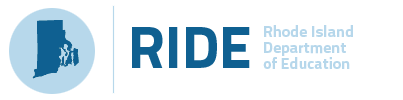 [Speaker Notes: NOTE: Be sure to explain the importance of the intervention labeling numbers for the budget and the funding application!! (Per convo with Chiara/Drew)

In this particular example, it just so happens that the interventions selected are the same for Goal 1 and Goal 2. In this situation, this is because these two interventions are understood to support both goals explicitly, given the holisitic nature of the interventions, focused on pedagogy and language learning across all content areas. While this may be true for some goals and interventions you select, it is very likely that other goals and interventions may not be duplicative. Please recall that the expectation is that a school has no more than five unique interventions– here there are technically only two interventions. The caution we would offer is that each intervention needs to be tracked and monitored– keep this in mind as you work to plan your improvement strategy, long-term. 

The limit of 5 intervention activities total in a single plan is based on research on RI schools which indicates too many interventions actually impedes improvement efforts. You should have at least one intervention to support each goal. A single intervention may support attainment of multiple goals and multiple interventions may support one goal.

Goals should be SMART – specific, measurable, achievable, relevant, and time-bound. At least some of the goals in this section must relate to indicators in the RI State System of Accountability and must be set such that attainment will move the school out of CSI status.

Sometimes a main goal will be supported by the attainment of a sub-goal. Each of these goals is working towards the same end, improved proficiency in ELA, and so they are really part of one over-arching goal.

These interventions are actually part of the same set of interventions supporting goal one. They are both part of a set of interventions designed to support ELs, and the approach taken should help advance their learners in all core content areas. They are listed twice because they support two different goals, but only count as two interventions total in this SIP.

A real plan must have three goals and may have up to five total interventions. This section is left blank because this is only a model.]
CSIP Section 3
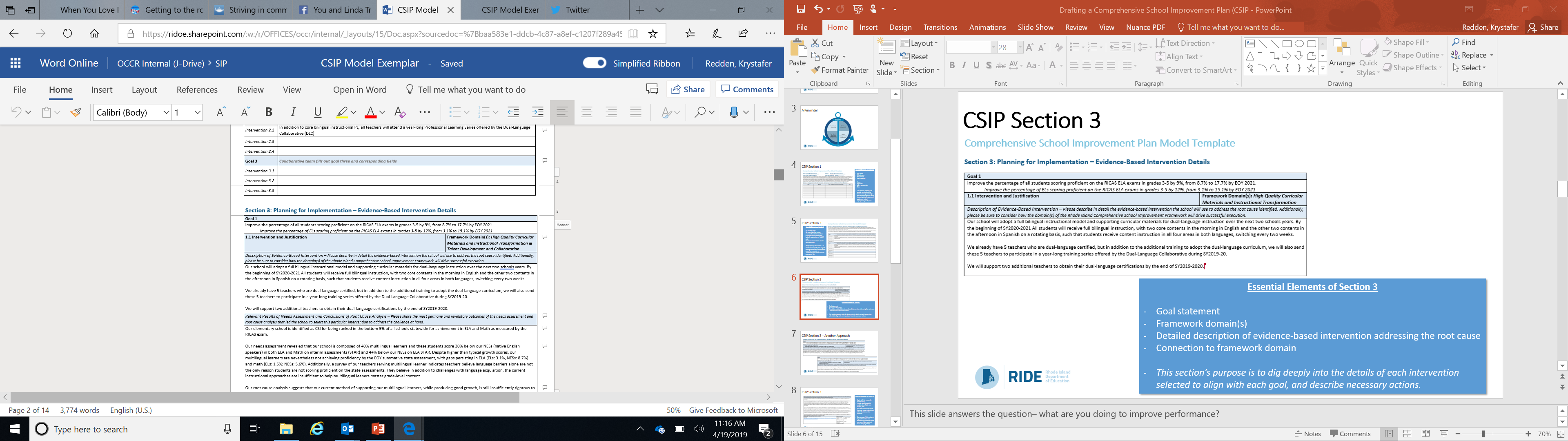 Essential Elements of Section 3

Goal statement
Framework domain(s)
Detailed description of evidence-based intervention addressing the root cause
Connection to framework domain

This section’s purpose is to dig deeply into the details of each intervention selected to align with each goal, and describe necessary actions.
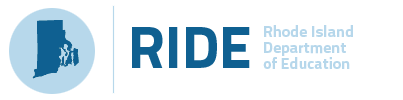 [Speaker Notes: This slide answers the question– what are you doing to improve performance? 

For Section 3, we will be previewing for you dual methods of completing this template: one approach nests multiple interventions within one goal, and the other approach is more fine-grained, pulling each intervention out and planning discretely for each intervention within goals. Neither approach is more or less satisfactory; there are benefits and drawbacks to each style. We want to offer you all a clear picture of the flexibility this template can offer schools and district, should you choose to take advantage of this option. 

TBD- Feel out the opportunity to share re: EP? For the purpose of giving people perspective about how to make tools work for them.]
CSIP Section 3 – Another Approach
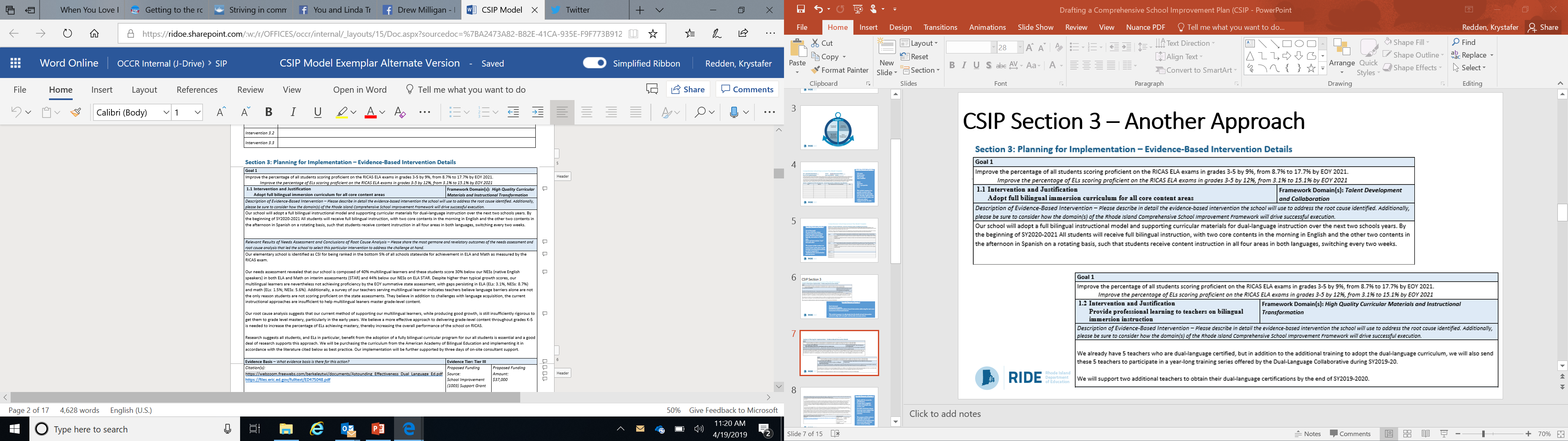 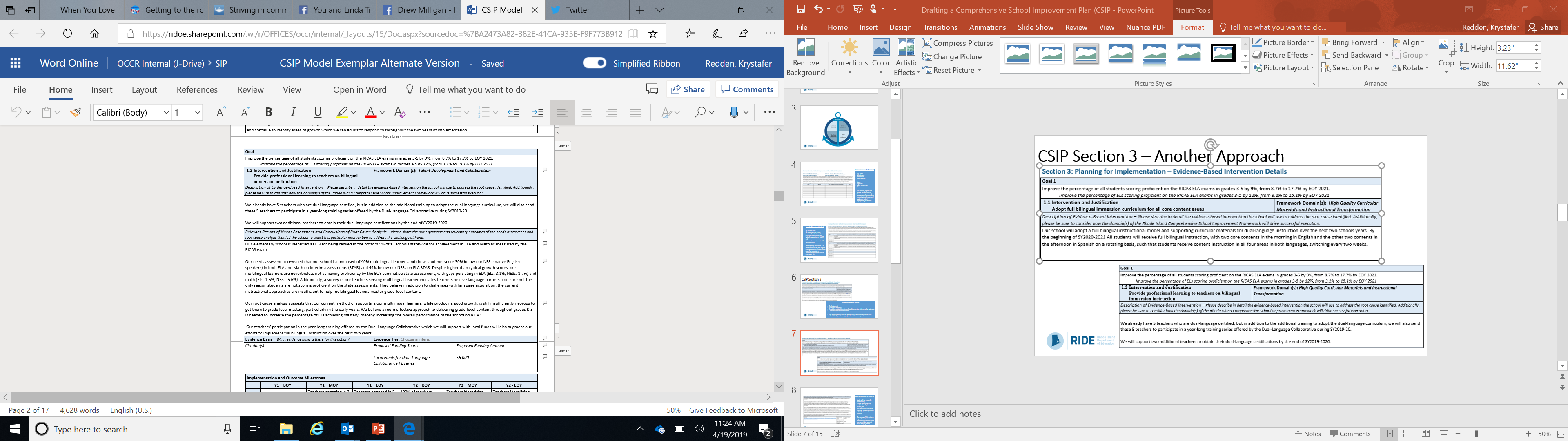 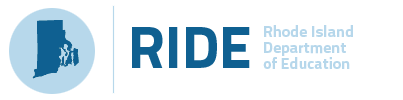 CSIP Section 3
Essential Elements of Section 3

Begin with the reason for identification,
Provide deep, insightful analysis of multiple data sources, and 
End with conclusions drawn from root cause analysis that led to this intervention selection. 

The purpose of this section is to provide context and rationale by leveraging needs assessment data and root cause analysis findings
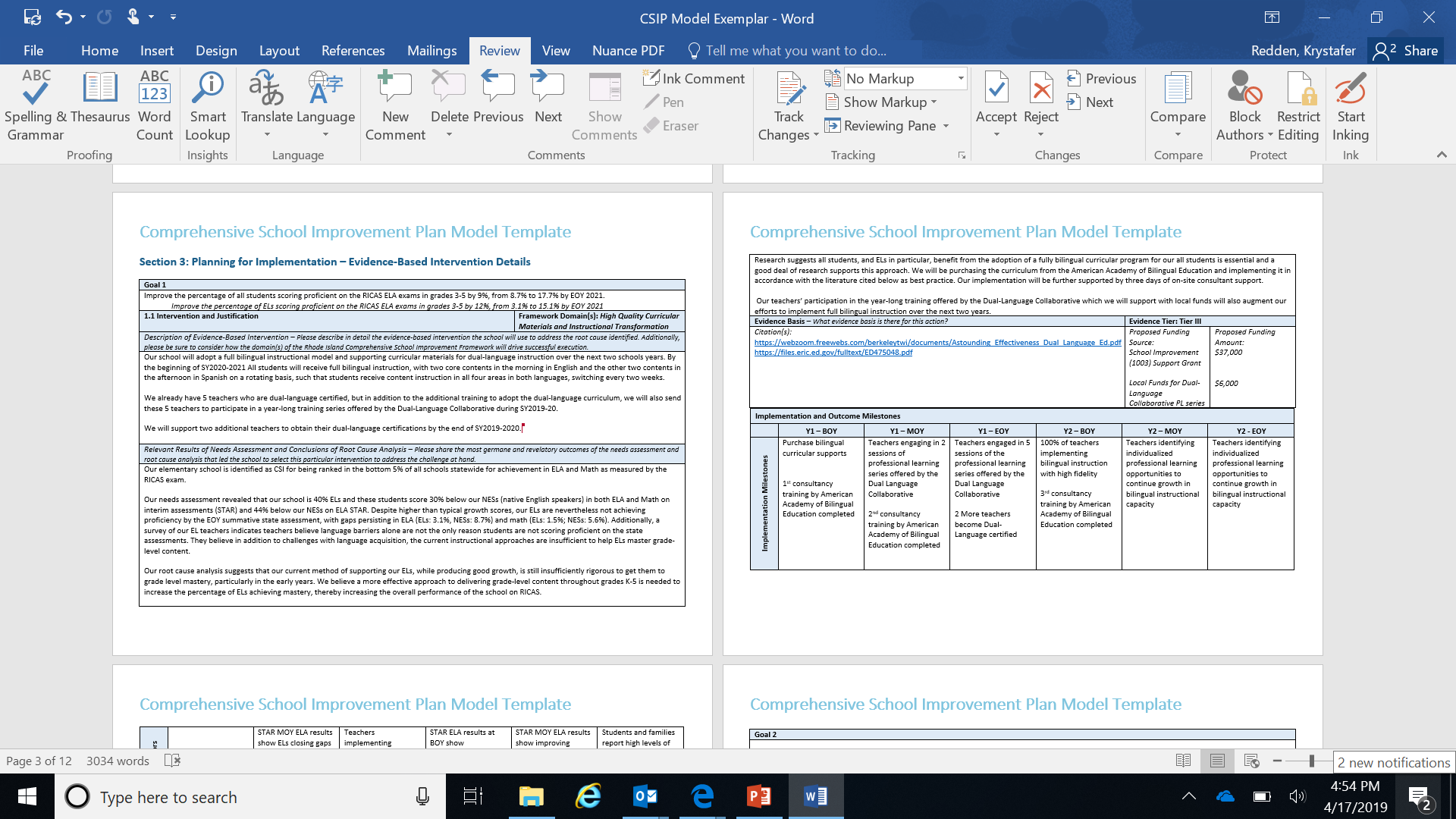 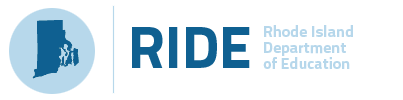 [Speaker Notes: This section begins with the reason the school is identified for Comprehensive Support and Improvement. This is the opportunity to answer the question– why are you choosing the goals and interventions that you are choosing? Or phrased another way– why is this work the right work for your students? 

This section continues with analysis of school-wide data, including demographic data, formative and summative achievement data and relevant perception, qualitative data.

This section ends with the conclusions of the root cause analysis, which should lead obviously to the intervention identified in the prior section and justified by the evidence in the subsequent section.

These two sources require careful reading to determine their evidence tier. They both compare multiple methods of delivering instruction over many years and find the full bilingual instruction is most beneficial for ELs and most effective at reducing gaps and improving acquisition of L2 over time. Because these studies are correlational with statistical controls in place, they meet the definition of Tier III evidence.

This amount, funded from 1003 Support Grants is going towards adoption of a bilingual curriculum including materials and consultant support. Because adopting a bilingual curriculum is an effective approach for ELs based in Tier III research, it is eligible for 1003 funding.

The training program offered by the local Dual Language Collaborative has not been evaluated or researched. However, the school believes this is a valuable additional tool to support the implementation of their full bilingual curriculum and so has decided to supplement their Support Grant funds with local funds to pay for teachers to attend.]
CSIP Section 3 – Another Approach
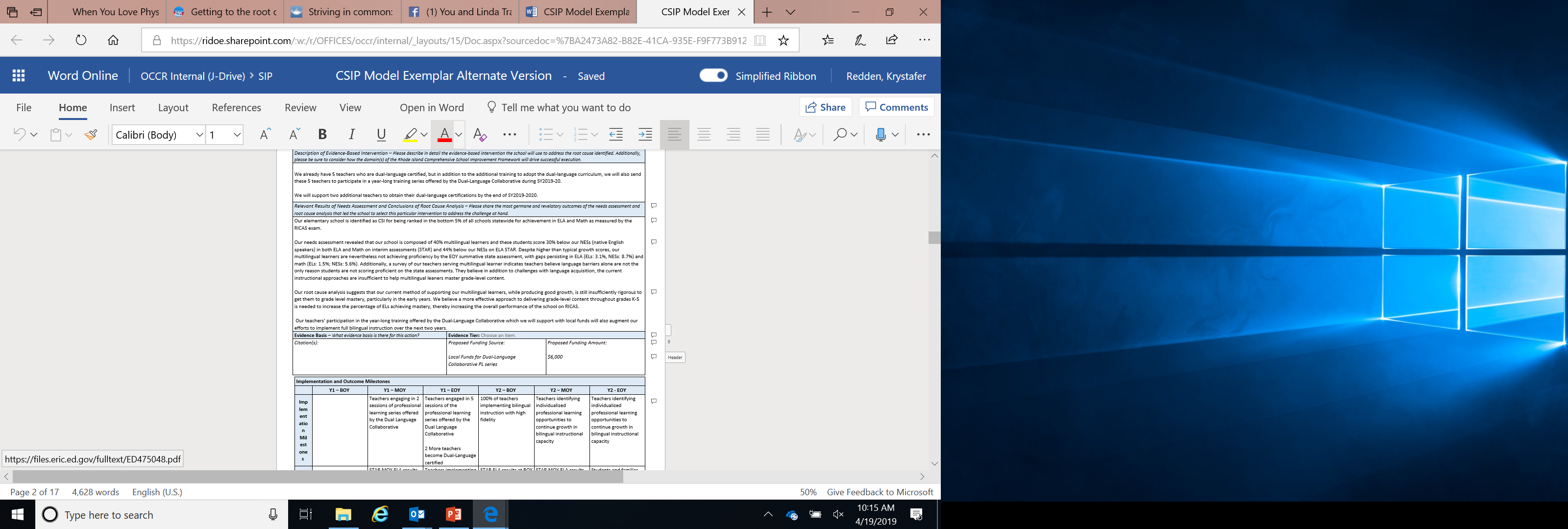 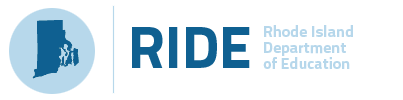 [Speaker Notes: Attend primarily to the delineation between funding sources, and note for audience that the needs and root causes are the same– in this instance. 

Primarily, this CSIP is designed to be the core of 1003 grant application, it is expected and even encouraged that interventions that support your goals but are funded locally and/or are not evidence-based will, can, and often should be included in this planning process, as exemplified here, above, in 1.2]
CSIP Section 3
Essential Elements of Section 3

Identify annual and quarterly:
Implementation milestones
Leading indicators
Lagging indicators
Accountability outcomes

This section’s purpose is to support thoughtful long-range planning— to help track, monitor, and support the work; to determine measures of success; to make decisions and judgements along the way.
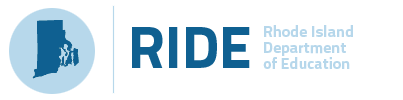 [Speaker Notes: This is your opportunity to answer the question– how will you do this work, year over year? This chart should become your roadmap, blueprint, or easy cheat sheet for the cycles of inquiry, monitoring, and reflection work that is done by the Collaborative Team, the principal, the district staff, and even the state as we all work to support you in achieving your goals. Even further, this chart should support you in thinking about types and kinds of data to collect and review, including qualitative or perception-based data, that will help to track and monitor progress toward your goals. 

Implementation milestones
Leading indicators
Lagging indicators
Overlap of lagging indicators with metrics within the RI State Accountability System

These are the major steps that you will take in order to implement your intervention. These include acquiring materials, completing trainings, and other steps required to put the intervention fully in place.

These are formative measures that will tell you on a regular basis whether implementation is on track to deliver your ultimate results. Things like standardized formative assessments, teacher observations/instructional rounds data, student grades or pass rates, or surveys of students, teachers, or families among other data points

These are the outcomes that should be moving you to your overall goal. Most of these will be outcomes that are available about once a year. Many of these should be directly tied to accountability metrics. For most interventions, lagging indicators will only be available at the end of the year, thought this may not always be the case.]
CSIP Section 3 – Another Approach
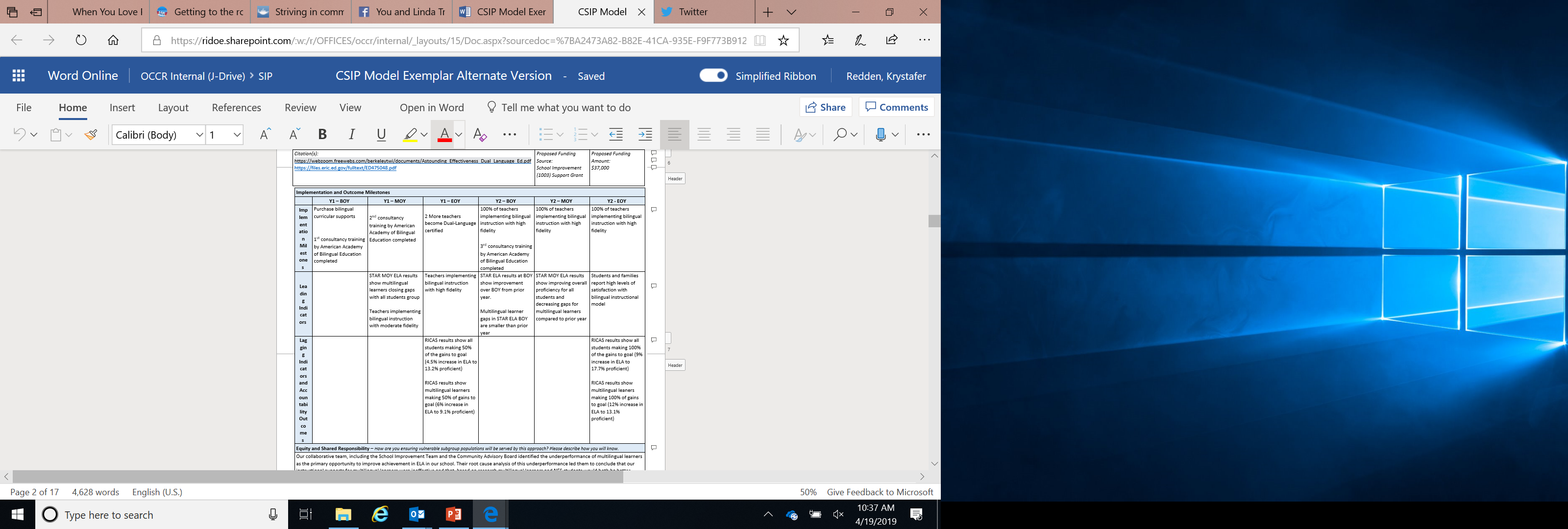 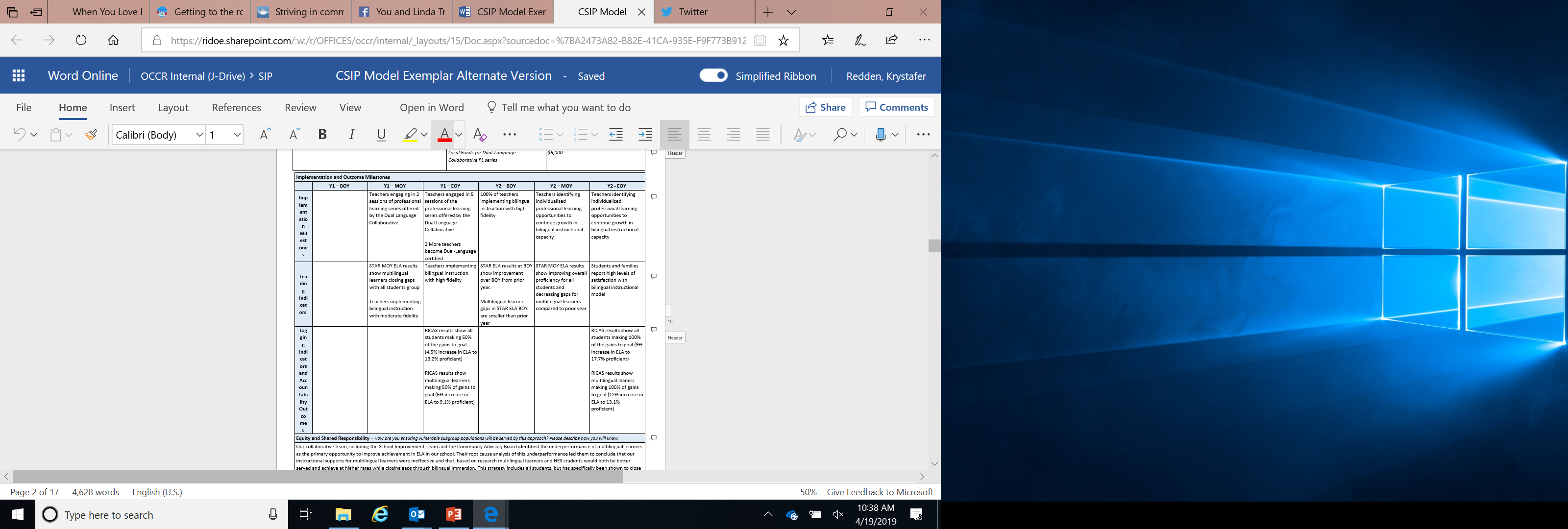 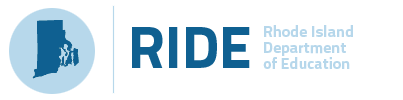 CSIP Section 3
Essential Elements of Section 3

Speak to how this strategy will integrate the values of equity and shared responsibility.
Consider stakeholders like Community Advisory Boards, parents, families, community members, the district, the state, business community. 

Guiding questions could include: 
How will this meet the needs of your most underserved or most vulnerable student populations? 
Who are you leaning on? Who will help you and your school community do this work, together?
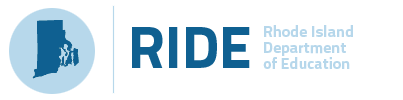 [Speaker Notes: In this section, be sure you discuss how your strategy will be modified to meet the needs of underserved, underperforming populations in your school. Some strategies, like the one in this example are naturally tailored to serve certain target populations, while other strategies will be more general and will require greater levels of elaboration. Also talk about how stakeholders like the Community Advisory Board, other parents, families and community members, the district, the state and other education partners might be engaged in this work and offer their support and perspectives.]
CSIP Section 4
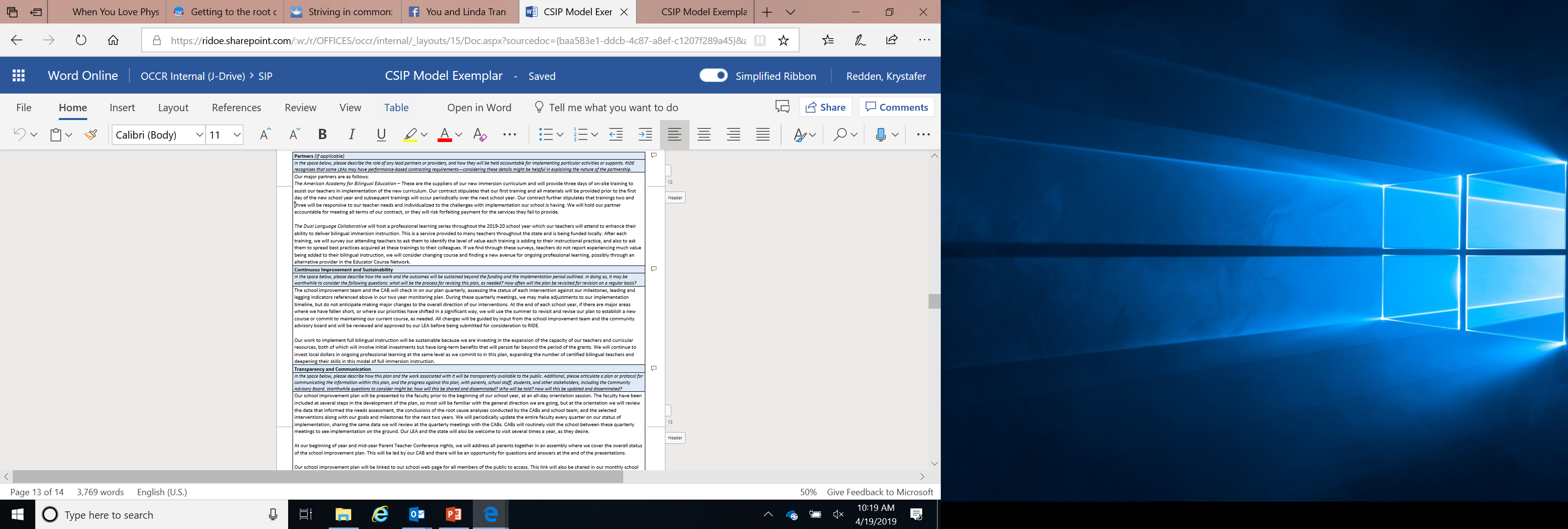 Essential Elements of Section 4

Articulate the role of partners in this Comprehensive SI Plan (CSIP).
Describe strategy to continue this work of plan after funding ends.
Share concrete information for how plan will be public, transparent, communicated to stakeholders. 

The purpose of this section is to articulate and demonstrate a commitment to values that undergird successful school improvement work.
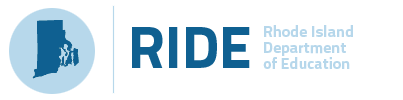 Using Another Template?
Refer to two areas: 
First page of the RI Comprehensive School Improvement Plan model template
RI School Improvement Practitioner’s Guide
In general, essential elements include:
Engagement and plan development
Describe the process the school community undertook to develop this plan; which, why, how stakeholders were involved; timeline of plan development; evidence of LEA approval
Outcome goals and aligned interventions
Up to 3 goals; aligned to RI State Accountability System; data-informed rationale for goal and intervention selection rooted in needs; goals should be SMART construction and include baseline
Plan to implement evidence-based interventions
Up to 5 unique evidence-based interventions; provide context-based rationale; address considerations for special populations; timeline for implementation with quarterly milestones
Continuous improvement, monitoring, and communication
Process for monitoring implementation milestones and progress toward outcome goals; process and timeline for revising plan; communication protocols for sharing plan and progress
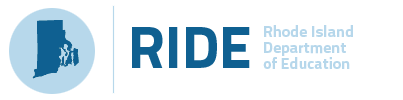 Reflections + Closure
What still is unclear?

What questions do you have? 

How can we support you and your school community?

Please reach out to us at schoolimprovement@ride.ri.gov. Or, please find more information online at www.ride.ri.gov/Improvement.
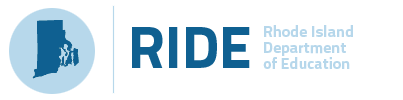